Charles Perry
1929-2011
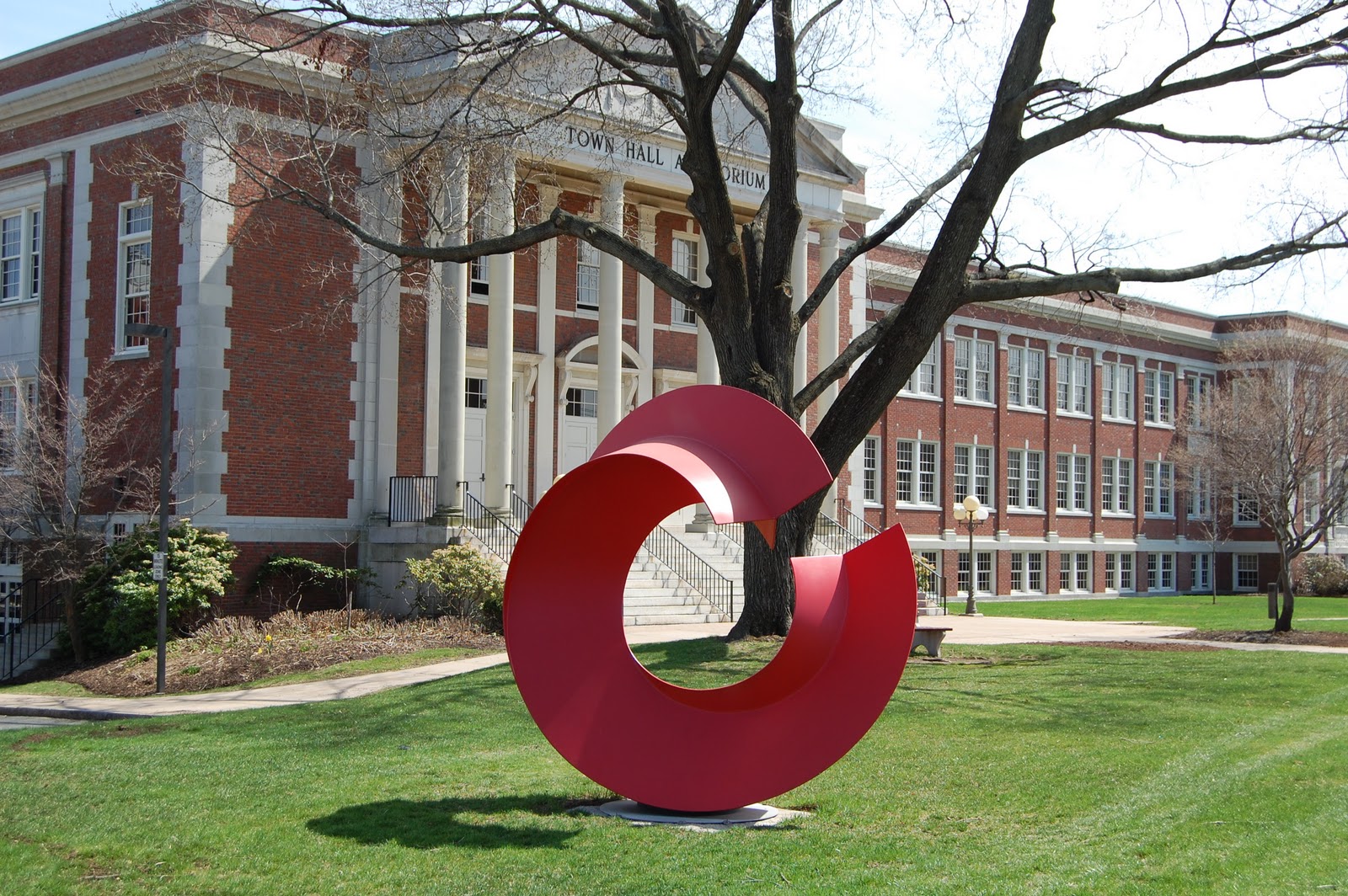 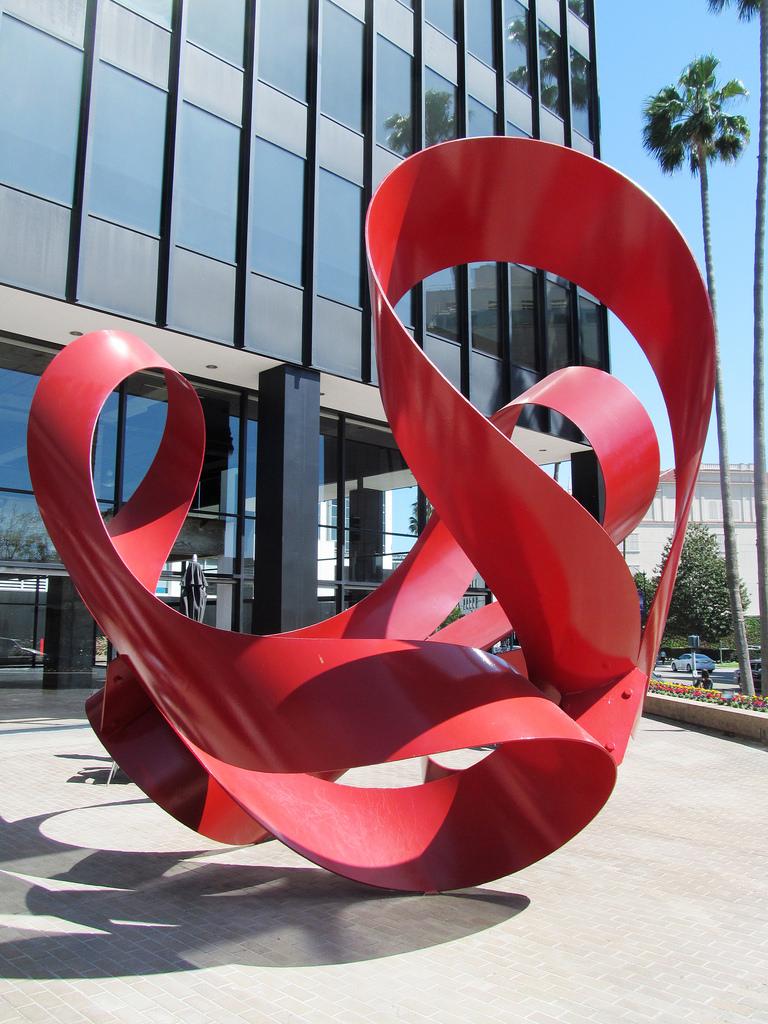 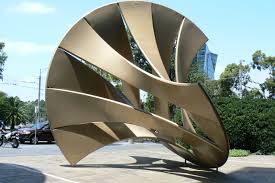 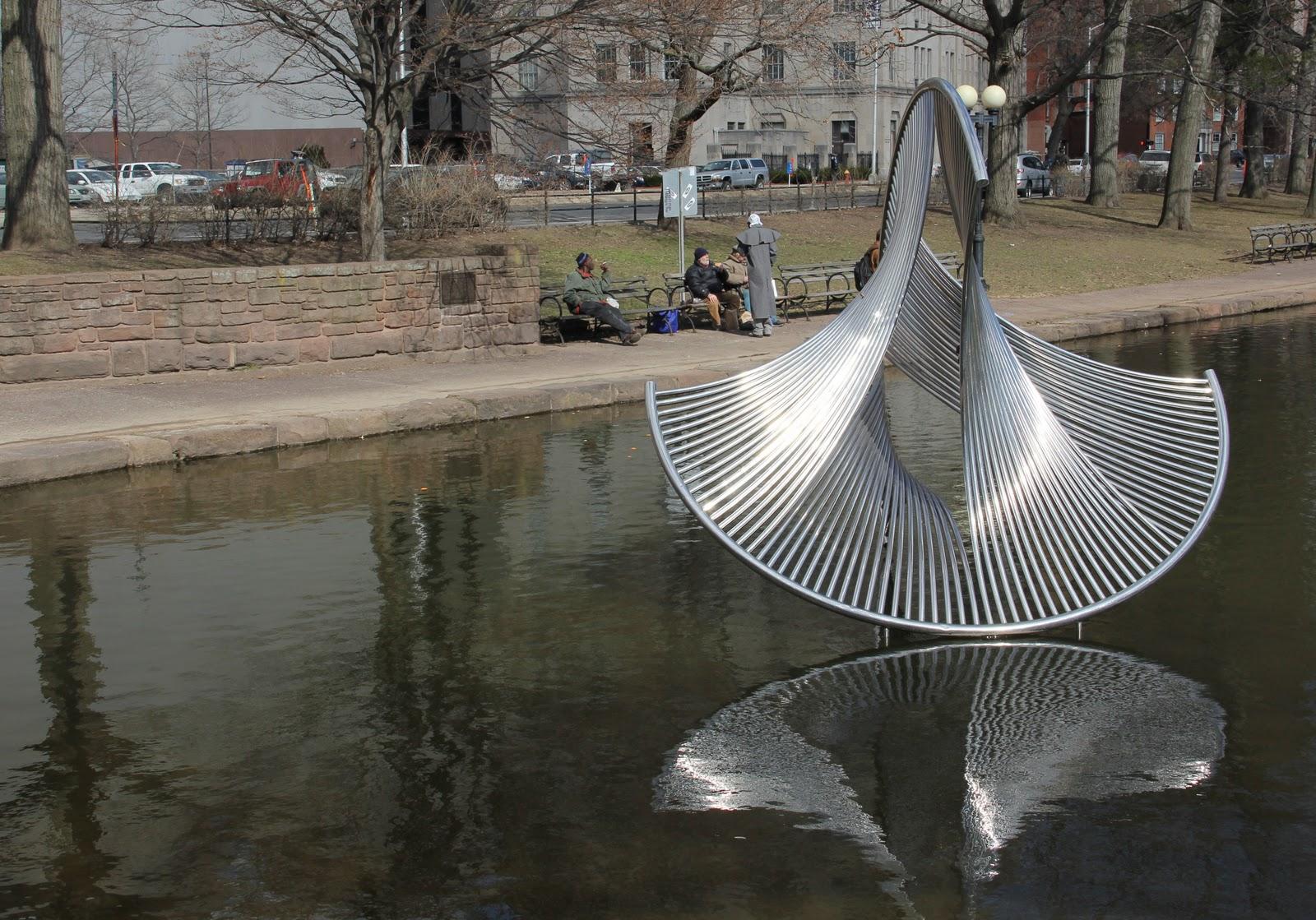 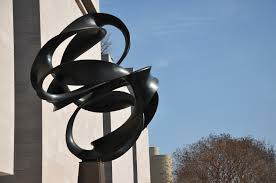 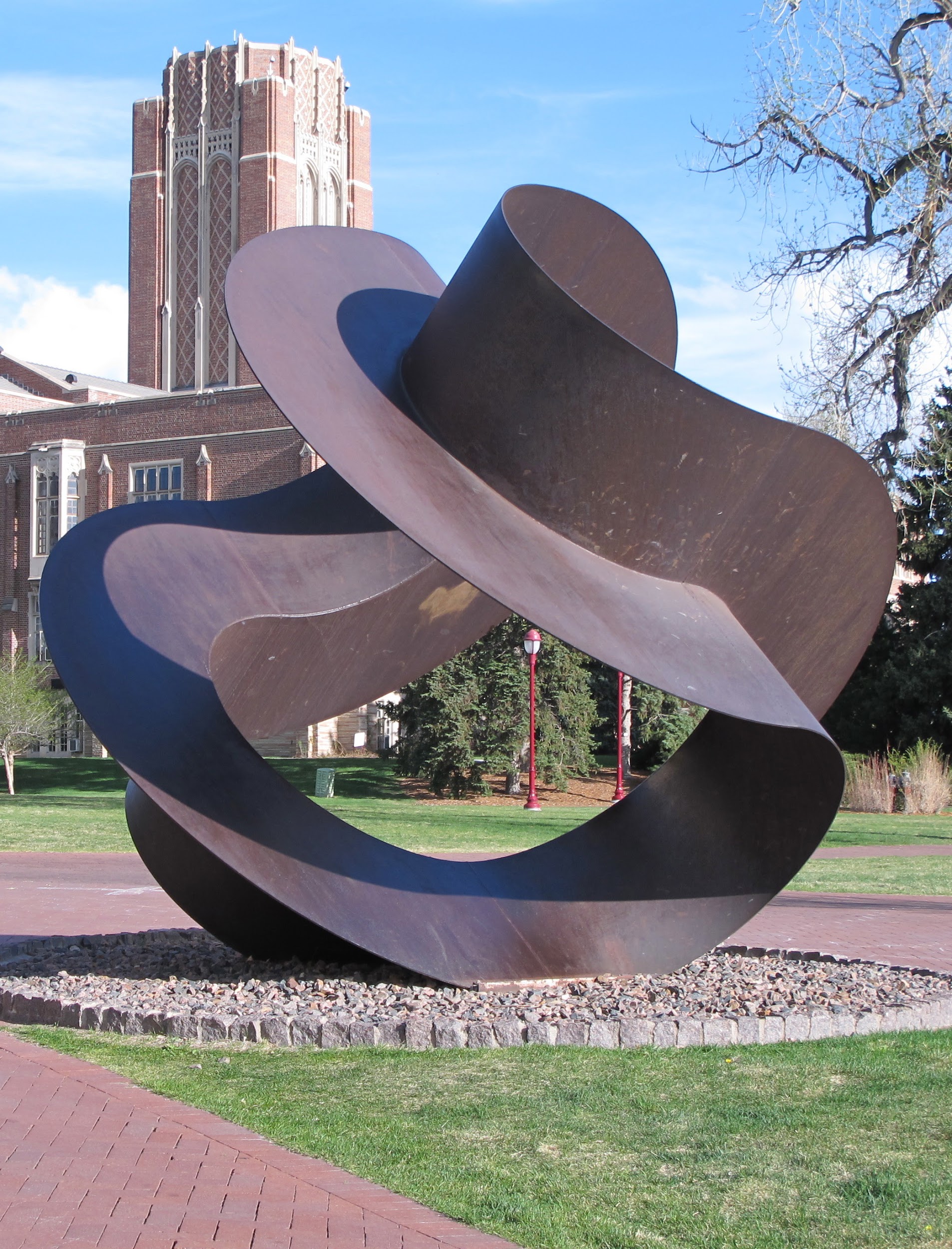 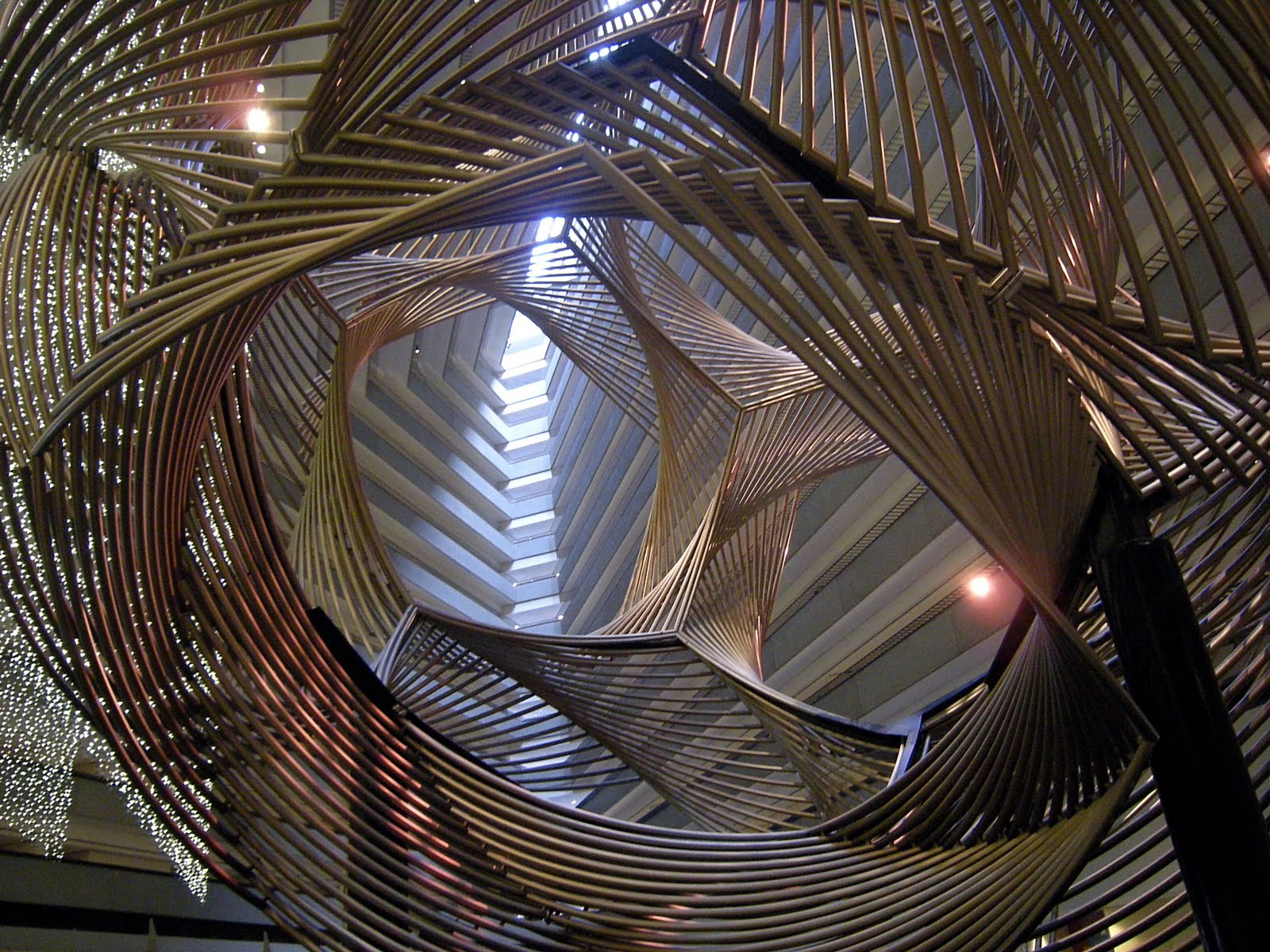 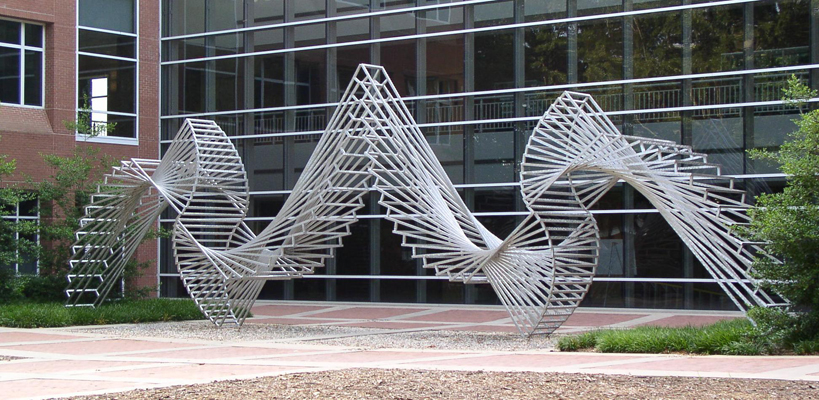